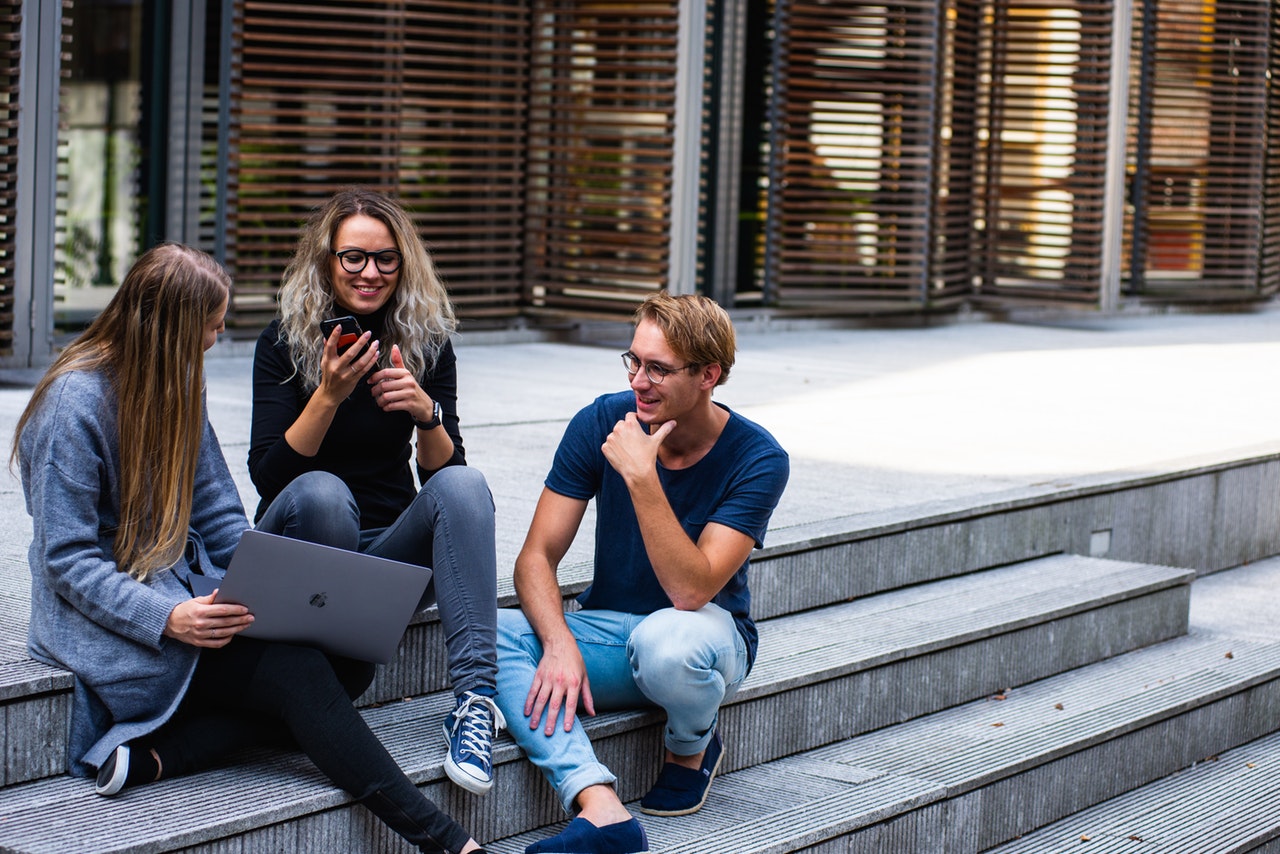 Roles and Responsibilities
LEARNING THROUGH EXPERIENCE
[Speaker Notes: Image: https://www.pexels.com/photo/three-persons-sitting-on-the-stairs-talking-with-each-other-1438072/]
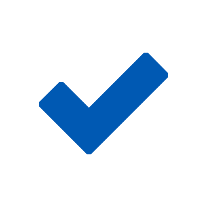 MODULE OBJECTIVES
This module will introduce activities and strategies for getting the most from your experiential learning opportunity.
By the end of this module you will:
Be more familiar with strategies you can use before and during the experience to ensure success
Be aware of University of Toronto resources and policies that may apply to this experience
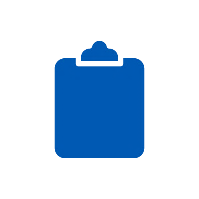 WHAT IS EXPERIENTIAL LEARNING?
“Learning from experience or learning by doing”
“Experiential education first immerses learners in an experience and then encourages reflection about the experience to develop new skills, new attitudes, or new ways of thinking (5).”
Lewis, L. H. and Williams, C. J. (1994), Experiential learning: Past and present. New Directions for Adult and Continuing Education. 5-16.
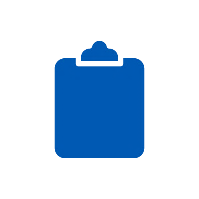 NAVIGATING YOUR EXPERIENTIAL LEARNING ROLE
When undertaking an experiential learning opportunity, you may encounter unfamiliar situations, workplace environments and challenges. 
While it is impossible to predict what these new challenges might be, there are policies and resources that can help you navigate your new role.
[Speaker Notes: Image: https://encrypted-tbn0.gstatic.com/images?q=tbn:ANd9GcRc8CxQ6twinxQnpo48Q_3UZ31mSQDXN8mpsqIt-r9F86HPO_Sx]
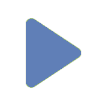 QUESTIONS ABOUT ROLES AND RESPONSIBILITIES
[Speaker Notes: https://www.youtube.com/watch?v=C0NQDom3oYM]
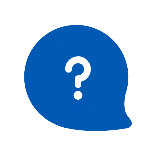 QUESTIONS TO CONSIDER
What new responsibilities will you have in this role?
What policies and guidelines will apply to this work?
How can you advocate for required accommodations?
How can you find answers to your questions?
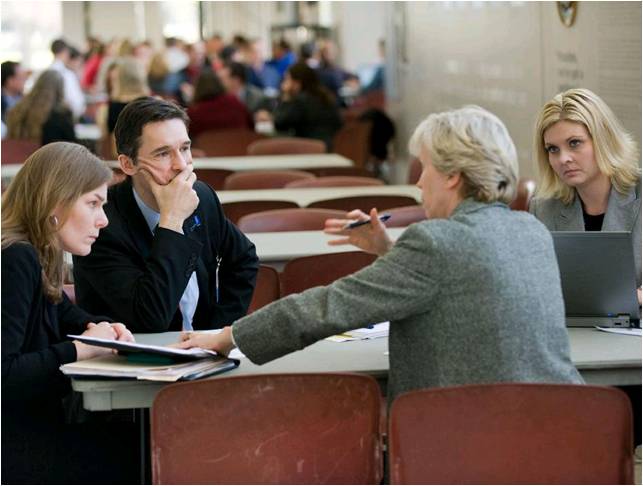 What do I need to know about my organization and my role?
[Speaker Notes: Image: https://encrypted-tbn0.gstatic.com/images?q=tbn:ANd9GcRc8CxQ6twinxQnpo48Q_3UZ31mSQDXN8mpsqIt-r9F86HPO_Sx]
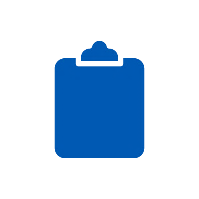 IDENTIFYING ORGANIZATIONAL CULTURE
Every organization has different ways of operating. 
It is important to identify what those attitudes and behaviours (norms) are and to consider how you will adapt to this new environment.
Strategies for success:
Do some research on the organization
Prepare a list of questions to ask your external partner
Observe the actions of your supervisor or colleagues to gain insights into organizational culture
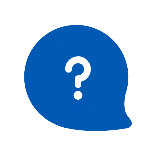 YOUR TURN: QUESTIONS ABOUT  YOUR ORGANIZATION
What would you like to know about your experiential learning organization?
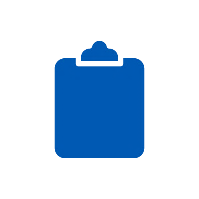 LEARN ABOUT YOUR ORGANIZATION
Review your organization’s website and any materials you have been given about the organization. 
Look at the “About Us” section of the organization’s website to learn more about their activities, vision and values. 
What is their focus?
How do they measure their success?
What does their website reveal about their organizational culture?
[Speaker Notes: Image: https://www.pexels.com/photo/photography-of-woman-using-laptop-1181681/]
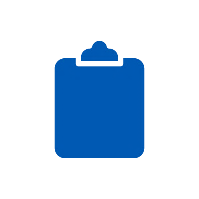 COMMUNITY EXAMPLE: RESEARCHING YOUR ORGANIZATION
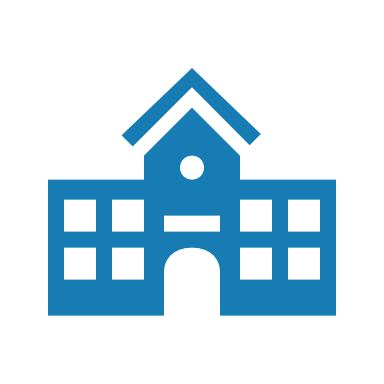 Scadding Court Community Centre 
Focused on fostering community and supporting well being
Provides a range of activities to community members
Models collaboration and community engagement
Values equity, diversity and inclusion
Has a strategic plan with concrete directions
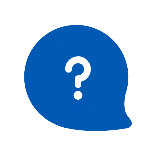 YOUR TURN: QUESTIONS ABOUT YOUR ROLE
What questions do you have about your new role and responsibilities as you plan for your upcoming experience?
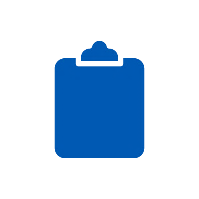 ASK YOUR EXTERNAL PARTNER QUESTIONS
In your first meeting with your external partner, you may want to ask some of these questions:
What do I need to know about working with your organization?
What will my duties be? 
What policies, protocols, and procedures do I need to know?
How does my involvement contribute to the broader goals of the organization?
Strategies for success: 
Download a list of questions  to ask your external partner to help you prepare for your experience
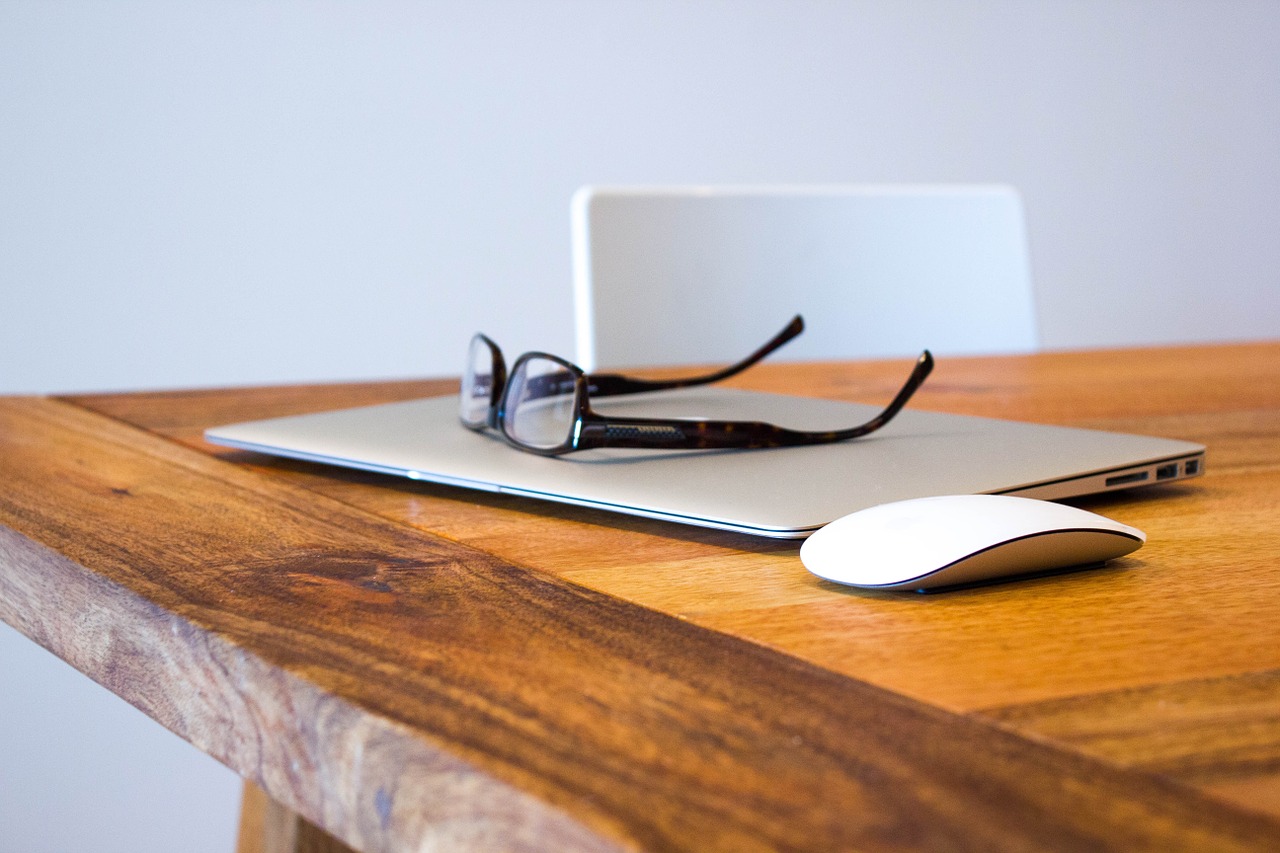 Policies and Guidelines
[Speaker Notes: Image: https://pixabay.com/photos/macbook-notebook-home-office-336704/]
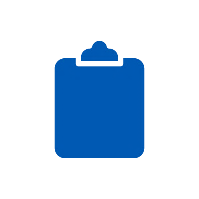 YOUR ROLES AND RESPONSIBILITIES
University of Toronto Policies and Guidelines:
Whether you are on- or off-campus, when participating in a learning experience that is endorsed by the University of Toronto, you are bound by, and protected by, all University guidelines applicable to students. 
Organization’s Policies and Guidelines:
You may also be bound by, and protected by, other kinds of policies and guidelines that apply both to workers in your organization and to workers more generally.
Federal and Provincial Laws and Policies:
In some instances, federal and/or provincial laws and policies will be relevant to your experience.
Representing Yourself and the University:
Keep in mind that in your experiential learning role you are representing yourself, your program, and the University.
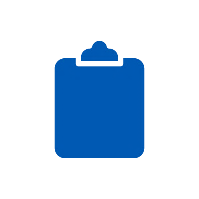 University of Toronto Policies and Guidelines
You are encouraged to familiarize yourself with the following University of Toronto policies and guidelines:
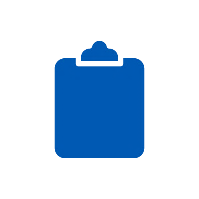 YOUR ORGANIZATION’S POLICIES AND GUIDELINES
It is also important to understand which of your organization’s policies and guidelines will apply to you. 
You can ask your supervisor about a range of areas, including:
Privacy and confidentiality
Intellectual property
Research ethics
Accessibility, equity, diversity and inclusion
Use of technology
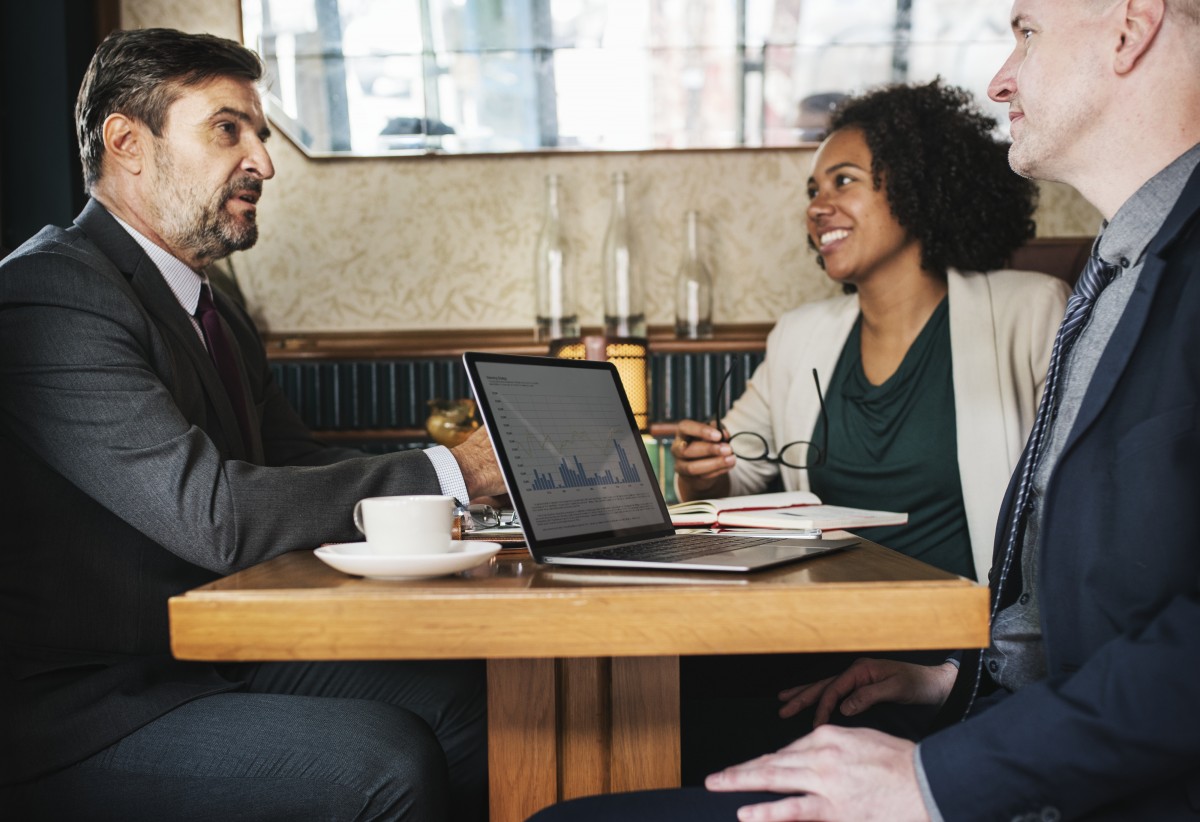 [Speaker Notes: Image: https://pxhere.com/en/photo/1447319]
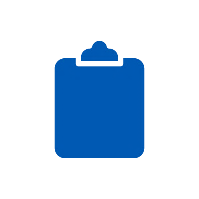 FEDERAL AND PROVINCIAL LAWS AND POLICIES
There are federal and provincial laws and policies that outline worker's rights, which may or may not apply to your experiential learning opportunity, including:
Ontario Occupational Health and Safety Act 
Employment Standards Act
Strategies for success: 
Whether or not these provisions apply to your placement depends on various factors. 
Ask your course instructor, program coordinator and/or external site supervisor for more information about your rights in the workplace.
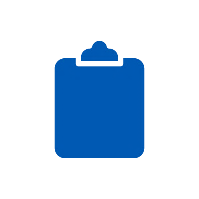 ONTARIO OCCUPATIONAL HEALTH AND SAFETY ACT
For instance, under the Ontario Occupational Health and Safety Act, student trainees have:
The right to know about potential hazards in their work
The right to refuse work that they believe is dangerous to either their own health and safety or that of another worker
An obligation to follow Health and Safety regulations, including appropriate immunizations
Strategies for success: 
These rights apply to paid and unpaid experiences (for credit or for program requirement) in external organizations as well as service of direct benefit to the University of Toronto (e.g. credit-bearing undergraduate research).
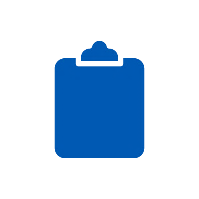 CHECK FOR UNDERSTANDING
Match the situation below with the likely source of information for answering questions you may have.
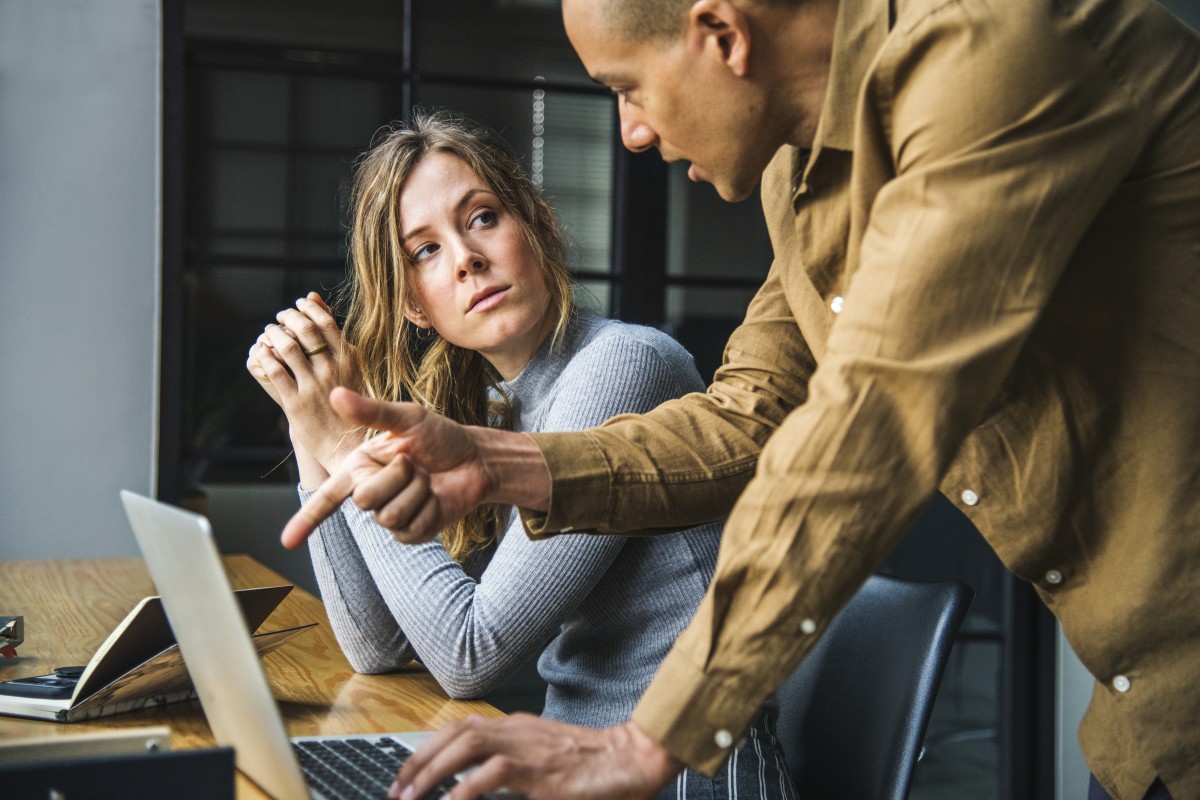 Resources to Support Your Experience
[Speaker Notes: Image: https://encrypted-tbn0.gstatic.com/images?q=tbn:ANd9GcRr_tkxhy1peo5oEUN0eU4riBSuLwCflso586wdNV3Zagvkpbzc3g]
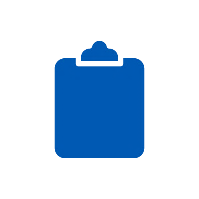 UNDERSTANDING ACCOMMODATIONS
We all have unique and intersecting identities, priorities and needs. 
Some accommodation needs may be short term (e.g. temporary mobility needs) and others may be longer-term (e.g. child care).
You may wish to consider specific accommodations you might require to make your experience a success and the resources you can use to support you in areas including:
Disability, Health and Mental Health
Family responsibilities
Religious observances
Financial and work obligations
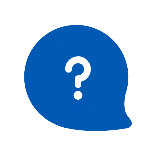 YOUR TURN: LEARNING OR ACCOMMODATION REQUIREMENTS
Do you have any specific learning or accommodation requirements to consider in planning for this experiential learning opportunity?
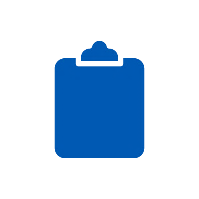 NAVIGATING ACCOMMODATIONS
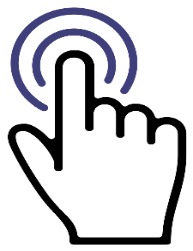 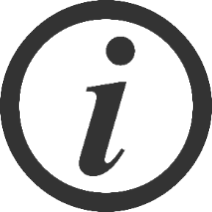 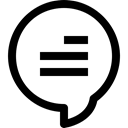 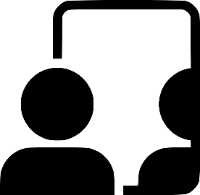 Decide whether to disclose your learning or accommodation requirements to your supervisor
Identify what yourlearning or accommodationrequirements are
Access resources and/or support to help you navigate your experience
Get information about how to support your needs
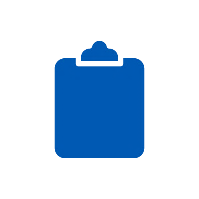 FINDING ANSWERS TO YOUR QUESTIONS
There are resources to support you in your experiential learning opportunity. 
If you have questions, you may want to consult your:
Supervisor at the external partner organization
Course instructoror experiential learning program coordinator
Course syllabus or program information materials
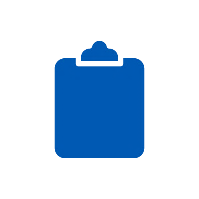 UNIVERSITY OF TORONTO RESOURCES
In addition to your course instructor, program coordinator and/or external supervisor, there are various resources at the University of Toronto to support and advise you as you undertake this experience.
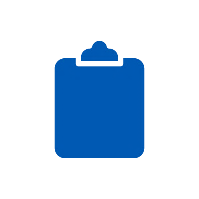 REFERENCES
Lewis, L. H. and Williams, C. J. (1994), Experiential Learning: Past and Present. New Directions for Adult and Continuing Education, 1994: 5-16.
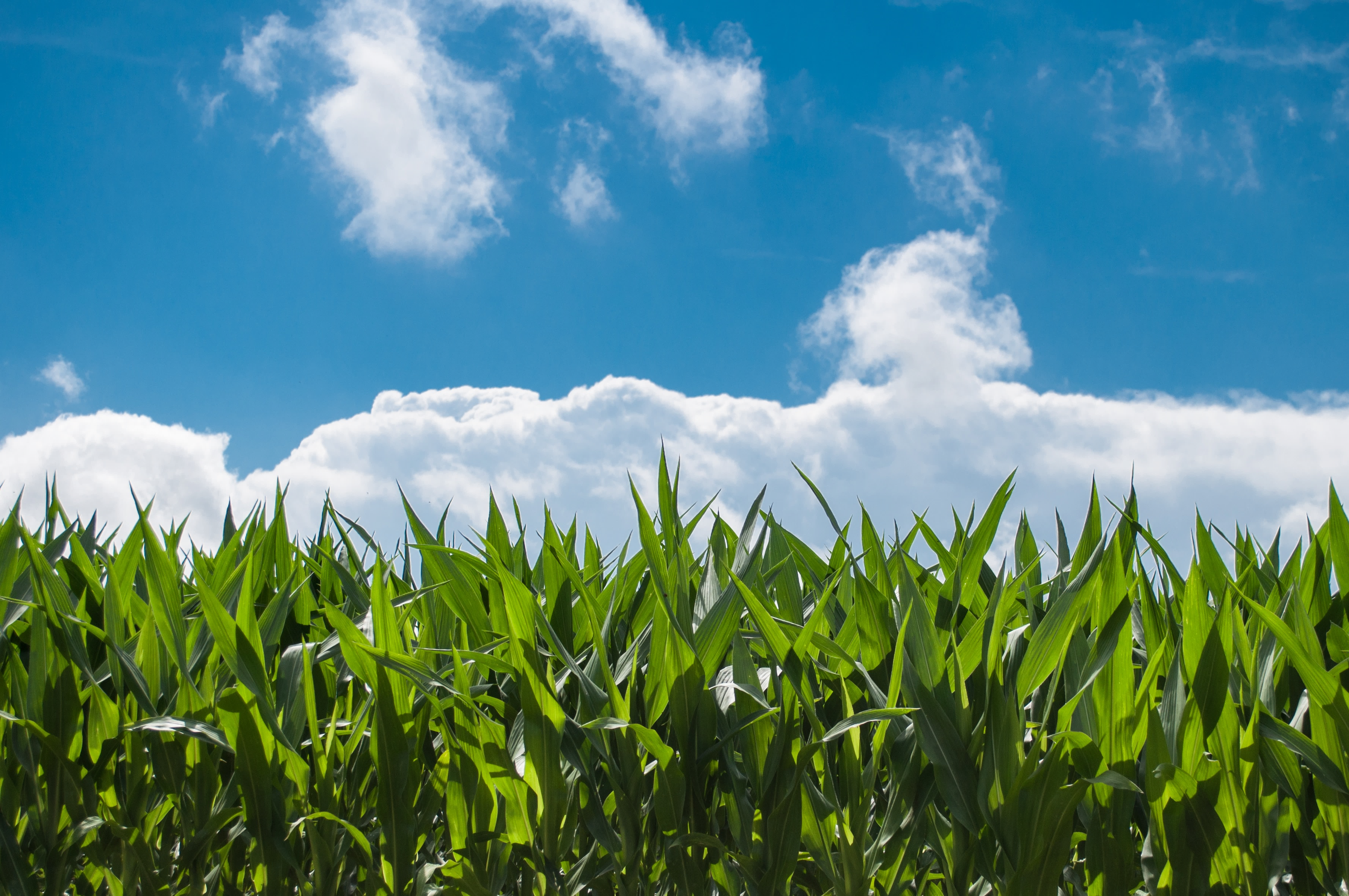 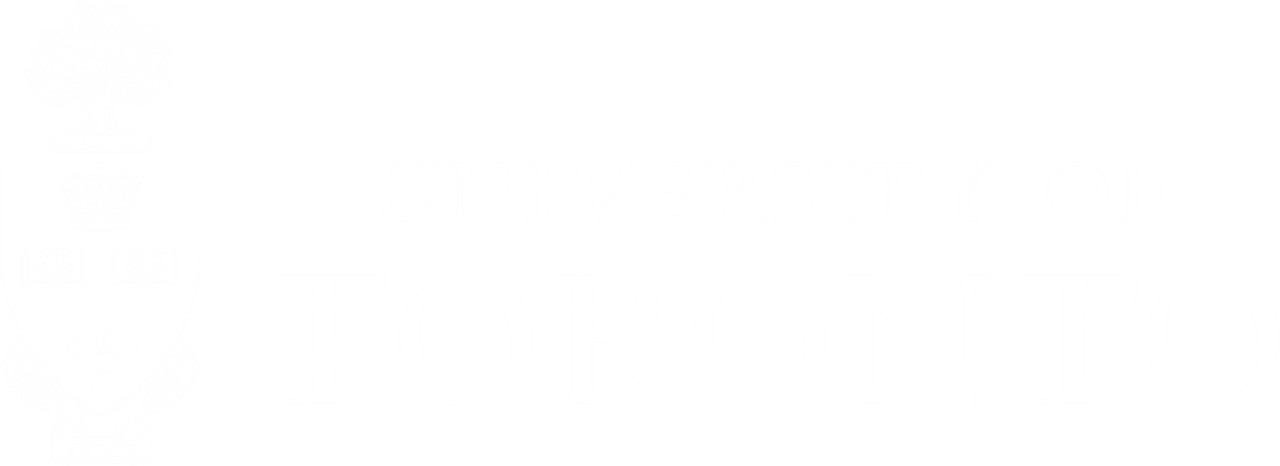